СВОЯ  ИГРА
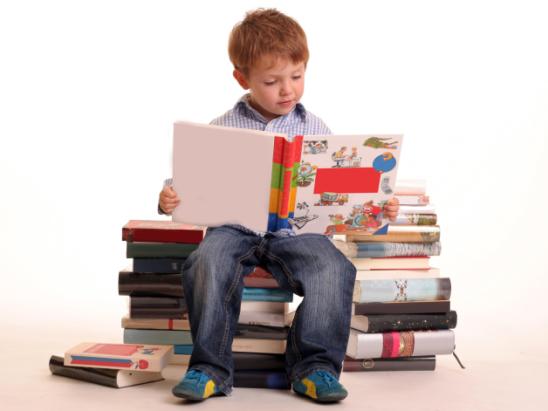 Литературная викторина 
для обучающихся 4  классов

Григорьева – Савельева М. В.
МОУ –Лицей № 2 г. Саратов
1 ТУР
10
20
30
40
ВОЛШЕБНЫЕ  СЛОВА
10
20
30
40
ВОЛШЕБНОЕ  СРЕДСТВО
40
ТРУДНЫЙ  ПУТЬ
10
20
30
10
20
30
40
КТО  ЭТО?
Вспомните, кто говорил такие волшебные слова.
10
По щучьему веленью, по моему хотенью.
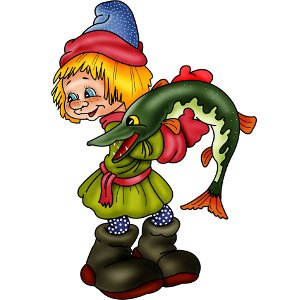 Вспомните, кто говорил такие волшебные слова.
20
Крекс, фекс, пекс!
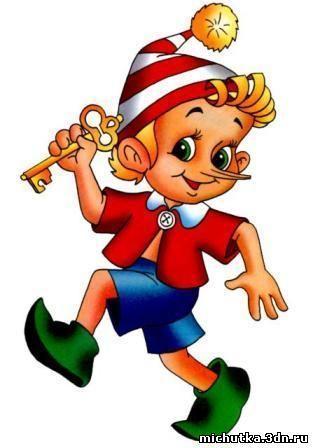 Вспомните, кто говорил такие волшебные слова.
30
Симсим - симсим, открой дверь!
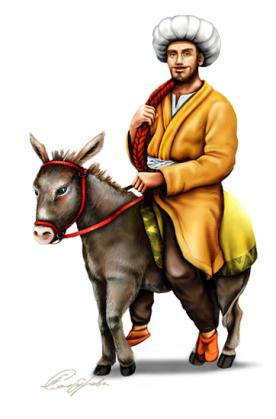 Вспомните, кто говорил такие волшебные слова.
40
Бамбара, чуфара, лорики, ёрики, пикапу, трикапу, скорики, морики.
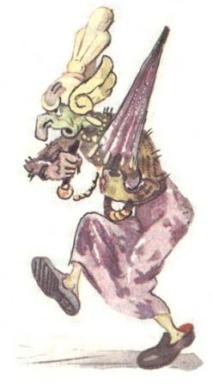 Волшебное  средство
10
Какое волшебное средство было у Буратино?
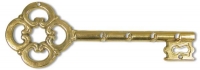 Волшебное  средство
20
Какое волшебное средство было у Аладдина?
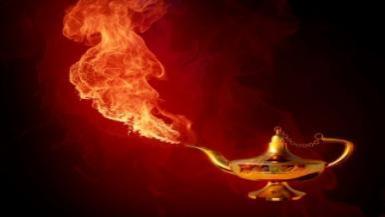 Волшебное  средство
30
Какое волшебное средство было у Урфина Джюса?
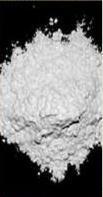 Волшебное  средство
40
Какое волшебное средство было у солдата из сказки Г.-Х.Андерсена?
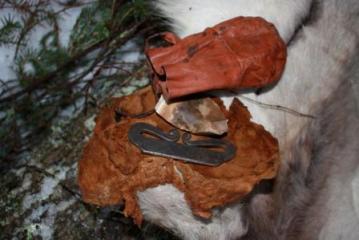 На чём или на ком совершила необыкновенное  путешествие
10
из норы крота в тёплые края Дюймовочка?
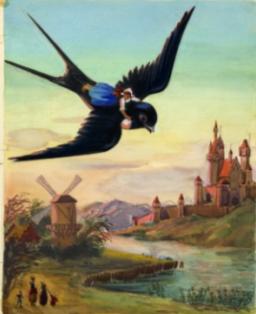 На чём или на ком совершил необыкновенное  путешествие
20
за мёдом Винни – Пух?
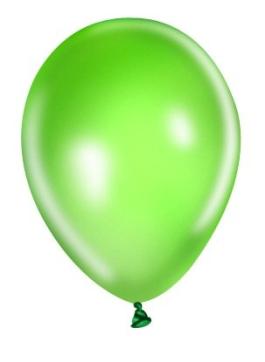 На чём или на ком совершил необыкновенное  путешествие
30
на крышу Малыш?
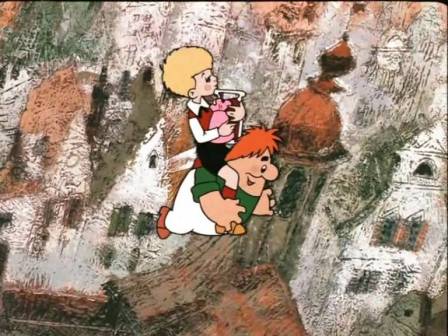 На чём или на ком совершили необыкновенное  путешествие
40
Элли и Дядюшка Чарли в Волшебную страну.
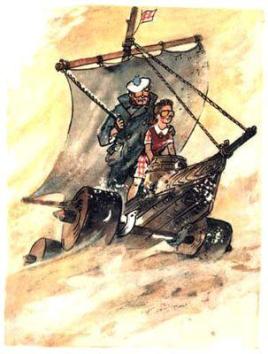 Вспомните, кто есть кто: человек, удав, лисёнок и т. д.
10
Дядя Фёдор
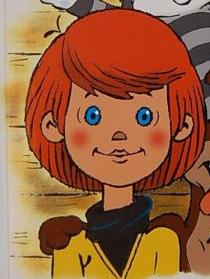 Вспомните, кто есть кто: человек, удав, лисёнок и т. д.
20
Мойдодыр
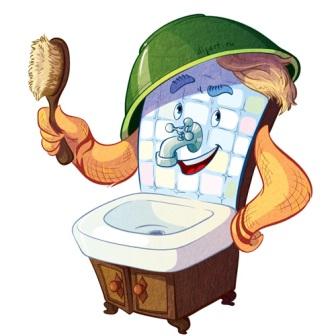 Вспомните, кто есть кто: человек, удав, лисёнок и т. д.
30
Матроскин
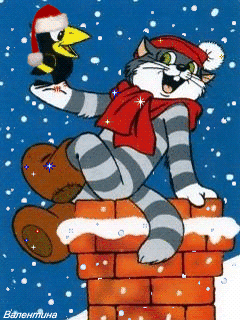 Вспомните, кто есть кто: человек, удав, лисёнок и т. д.
40
Рики-тики-тави
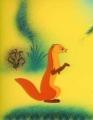 2 ТУР
15
25
35
45
КРАСНАЯ, СИНЯЯ, ЧЁРНАЯ
45
15
25
35
ТАК ВСЁ НАЧИНАЛОСЬ
НАЙДИ  РИФМУ
15
25
35
45
35
45
СКАЗКИ
 Г.-Х.АНДЕРСЕНА
15
25
Какое слово надо поставить вместо многоточия?
15
Сказка Ш. Перро «Красная …                     »
ШАПОЧКА
Какое слово надо поставить вместо многоточия?
25
Сказочная повесть А.Волкова 
«Жёлтый …             »
ТУМАН
Какое слово надо поставить вместо многоточия?
35
Сказка Д. Мамина-Сибиряка 
«Серая …              »
ШЕЙКА
Какое слово надо поставить вместо многоточия?
45
Рассказ В. Осеевой «Синие…                 »
ЛИСТЬЯ
Так всё начиналось
15
В одном густом тропическом лесу жил да был очень забавный зверёк. Звали его Чебурашка…
Э. Успенский «Крокодил Гена и его друзья»
Так всё начиналось
25
Жил – был доктор. Он был добрый…
К. Чуковский «Доктор Айболит»
Так всё начиналось
35
В одном сказочном городе жили коротышки. Коротышками их называли потому, что они были очень маленькие…
Н. Носов «Приключения Незнайки и его друзей»
Так всё начиналось
45
Давным-давно в городке на берегу Средиземного моря жил старый столяр Джузеппе, по прозванию Сизый Нос…
А.Толстой «Золотой ключик или приключения Буратино»
Найди рифму
15
Как у нашего Мирона на носу сидит ….
ворона
Найди рифму
25
Сел он утром на кровать, стал рубашку надевать, в рукава просунул руки – оказалось, это …
брюки
Найди рифму
35
Мы гуляли по Неглинной, заходили на бульвар, нам купили синий-синий, презелёный красный …
шар
Найди рифму
45
Кит царапался, кусался, если ж был неравен спор – от врагов своих спасался, залезая на …
забор
СКАЗКИ Г.-Х. АНДЕРСЕНА
15
Принцесса
…                       на горошине
СКАЗКИ Г.-Х. АНДЕРСЕНА
25
Гадкий
…                       утёнок
СКАЗКИ Г.-Х. АНДЕРСЕНА
35
Снежная
…                       королева
СКАЗКИ Г.-Х. АНДЕРСЕНА
45
спичками
Девочка со …
3 ТУР
ОН РЫЧИТ И КРИЧИТ, И УСАМИ ШЕВЕЛИТ
20
30
40
50
МАРТЫШКА  И  ОЧКИ
50
20
30
40
ВЕЛИКАНЫ  И ЛИЛИПУТЫ
20
30
40
50
ТОРОПЫЖКА БЫЛ ГОЛОДНЫЙ, ПРОГЛОТИЛ УТЮГ ХОЛОДНЫЙ
20
30
40
50
О ком К. Чуковский написал такие стихотворные строки?
20
Вдруг из подворотни страшный великан, рыжий и усатый…
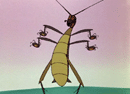 О ком К. Чуковский написал такие стихотворные строки?
30
Крылышками помахала, стало море потухать – и потухло.
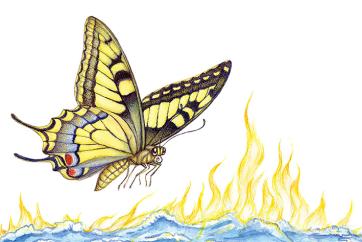 О ком К. Чуковский написал такие стихотворные строки?
40
Та бежать и вприпрыжку под кровать!
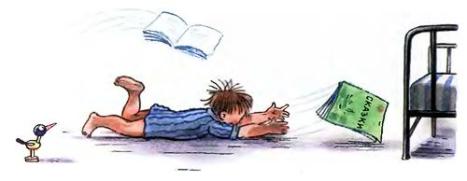 О ком К. Чуковский написал такие стихотворные строки?
50
А она за мной, за мной по Садовой, по Сенной.
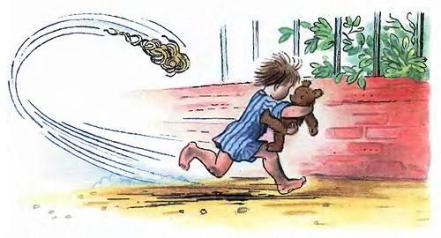 Кто из героев басен И. Крылова сказал:
20
Ты всё пела? Это дело: так поди же, попляши!
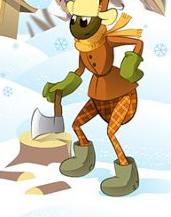 Кто из героев басен И. Крылова сказал:
30
Вот то-то мне и духу придаёт, что я, совсем без драки, могу попасть в большие забияки.
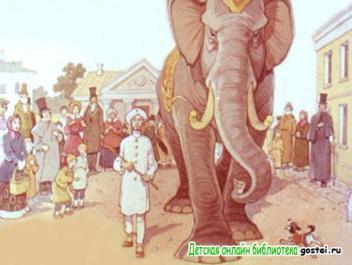 Кто из героев басен И. Крылова сказал:
40
Ну, что ж! На взгляд-то он хорош, да зелен – ягодки нет зрелой: тотчас оскомину набьёшь.
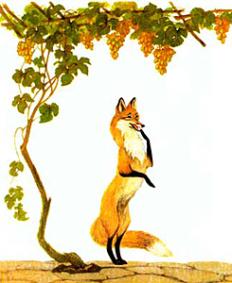 Кто из героев басен И. Крылова сказал:
50
А вы, друзья, как ни садитесь, всё музыканты не годитесь.
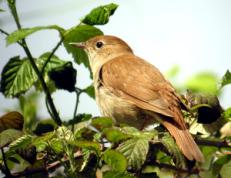 ВЕЛИКАНЫ И ЛИЛИПУТЫ
20
Был ростом с небольшой огурец и жил со своими друзьями - коротышками в Цветочном городе.
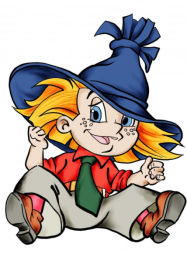 ВЕЛИКАНЫ И ЛИЛИПУТЫ
30
Был превращён гномом  в маленького человечка и совершил удивительное путешествие
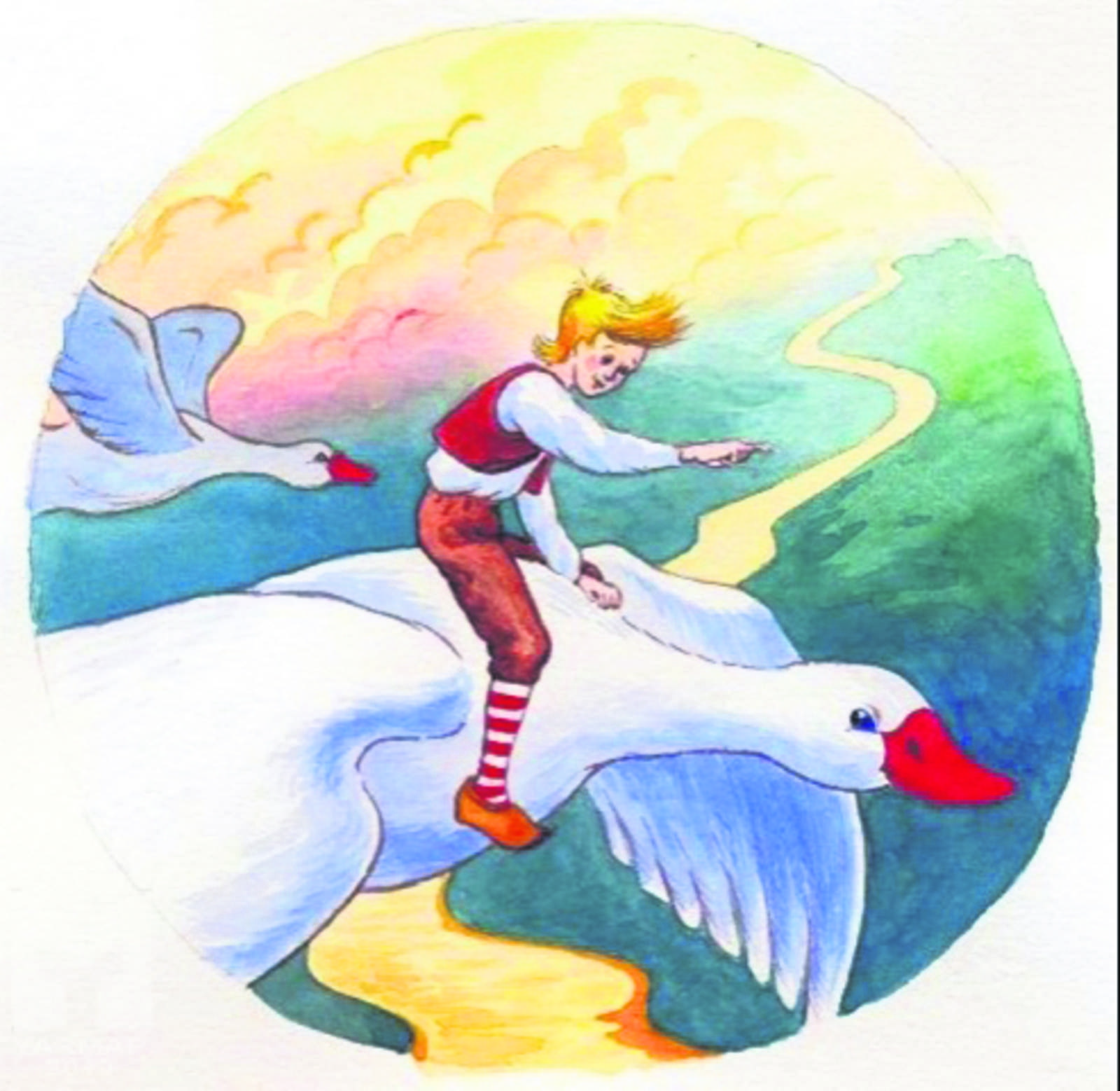 ВЕЛИКАНЫ И ЛИЛИПУТЫ
40
Выпили уменьшающую жидкость и полетели на стрекозе.
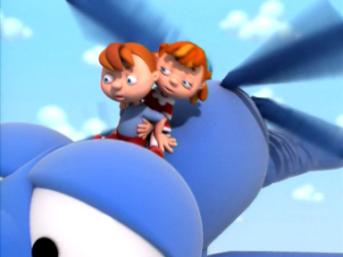 ВЕЛИКАНЫ И ЛИЛИПУТЫ
50
Попросил лётчика нарисовать барашка.
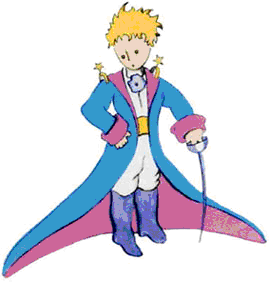 20
Кто из литературных героев сочинил эти стихотворные строчки:
Знайка шёл гулять на речку, перепрыгнул через овечку.
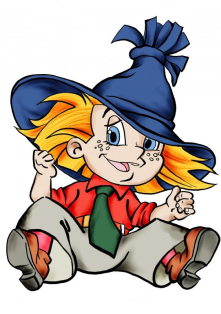 30
Кто из литературных героев сочинил эти стихотворные строчки:
Мальвина бежала в чужие края. Мальвина пропала, невеста моя…
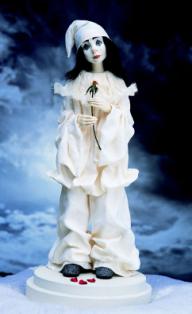 40
Кто из литературных героев сочинил эти стихотворные строчки:
Я – цыбуля, я – чиполла, огородный лук. Я на грядке кончил школу луковых наук.
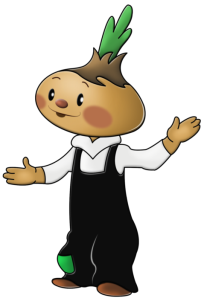 50
Кто из литературных героев сочинил эти стихотворные строчки:
Эх, бескрылый человек, у тебя две ножки, хоть и очень ты велик, едят тебя мошки!
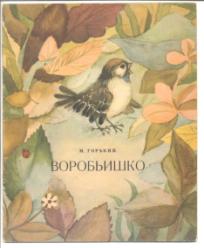 КТО МНОГО ЧИТАЕТ, 
ТОТ МНОГО ЗНАЕТ!
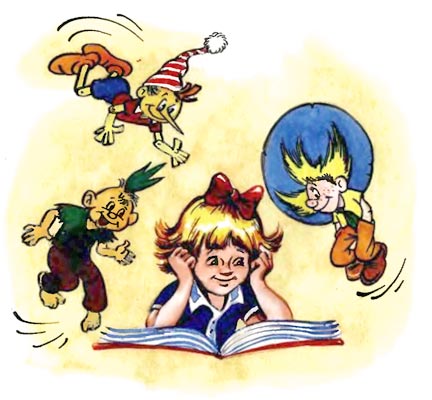 Интернерт ресурсы.
http://www.chitalnya.ru/board/2012-09-23/28/ Емеля
http://michutka.3dn.ru/load/fizkultura_dlja_malyshej/sportivnye_prazdniki/fizkulturnyj_prazdnik_prikljuchenie_buratino_dlja_detej_6_7_let/9-1-0-28 Буратино
http://www.virtuzor.ru/users/sabira/projects/ali-baba-13580/ Али-Баба
http://www.liveinternet.ru/users/mnana/post170896264/ Бастинда 
http://www.beliytigr.ru/catalog/kljuchnica-zolotoj-kljuchik.htm Золотой ключик
http://androidgate.ru/sony-ericsson-xperia-x10-mini/wallpapers/abstract-android/140214-abstract-lamp.html Волшебная лампа
http://nepropadu.ya.ru/replies.xml?item_no=1237 Огниво
http://www.diary.ru/~kxena/p106091864.htm?oam Дюймовочка на ласточке
http://www.flowerbunker.ru/catalog/dostavka_tsvetov_po_spb/podarki_i_suveniry/1088 Воздушный шарик
http://www.labirint.ru/screenshot/goods/231485/14/ Карлсон 
http://rudocs.exdat.com/docs/index-282547.html?page=3 Сухопутный корабль
http://youmix-ru.1gb.ru/index.php?pg=25&jr=%D0%90%D0%BD%D0%B8%D0%BC%D0%B0%D1%86%D0%B8%D0%BE%D0%BD%D0%BD%D1%8B%D0%B9 дядя Фёдор
http://digart.ru/en/characters/moidodyr/ Мойдодыр
http://malenkajastrana.my1.ru/load/ehkologija/ehkologicheskie_sjuzhetnye_igry/kot_matroskin_obzavoditsja_khozjajstvom_dlja_ кот Матроскин
http://xitv.info/11144-rikki_tikki_tavi.html рики тики тави
Интернерт ресурсы.
http://lizmult.ru/load/2-2-12 Таракан
http://ejka.ru/blog/Chukovski/1621.html Бабочка
http://www.planetaskazok.ru/kchukovskysth/moydodir Книжка
http://www.planetaskazok.ru/kchukovskysth/moydodir?start=1 Мочалка
http://images.yandex.ru/yandsearch?p=4&text=%D0%BA%D1%80%D1%8B%D0%BB%D0%BE%D0%B2%2C%20%D0%BC%D1%83%D1%80%D0%B0%D0%B2%D0%B5%D0%B9&fp=4&pos=149&uinfo=ww-1007-wh-576-fw-782-fh-448-pd-1&rpt=simage&img_url=http%3A%2F%2Fimg01.chitalnya.ru%2Fupload2%2F280%2F455390345305204.jpg Муравей 
http://gostei.ru/basni/krylov-ia/614-slon-i-moska.html Моська
http://www.liveinternet.ru/users/2365973/post136244111/ Лисица
http://ossbe.com/community/2740/posts/29575/ Соловей
http://aleks-7zklass.narod.ru/p179aa1.html Незнайка
http://www.free-lancers.net/users/kira_art/projects/65490/ Нильс
http://www.fast-torrent.ru/film/neobyiknovennyie-priklyucheniya-karika-i-vali-1.html Карик и Валя
http://zateevo.ru/?section=page&alias=kosh_rassk026 Маленький принц
http://www.liveinternet.ru/users/ludvik/tags/%E0%E2%F2%EE%F0%F1%EA%E0%FF+%EA%F3%EA%EB%E0/ Пьеро
http://www.selezneva-lichnost.ru/viktorini/v-gosti-k-chipollino.html Чиполлино
http://xn--90aamkbbnf2a4b.xn--b1afaboidnttn.xn--p1ai/?p=topics/jubilar2012.htm Воробьишко
http://oorlova.ucoz.ru/news/2 Девочка читает книгу
http://900igr.net/kartinki/literatura/Den-detskoj-knigi/014-Mezhdunarodnyj-den-detskoj-knigi-otmechaetsja-2-aprelja-v-den-rozhdenija.html Мальчик читает книгу